Matthew’s Hub
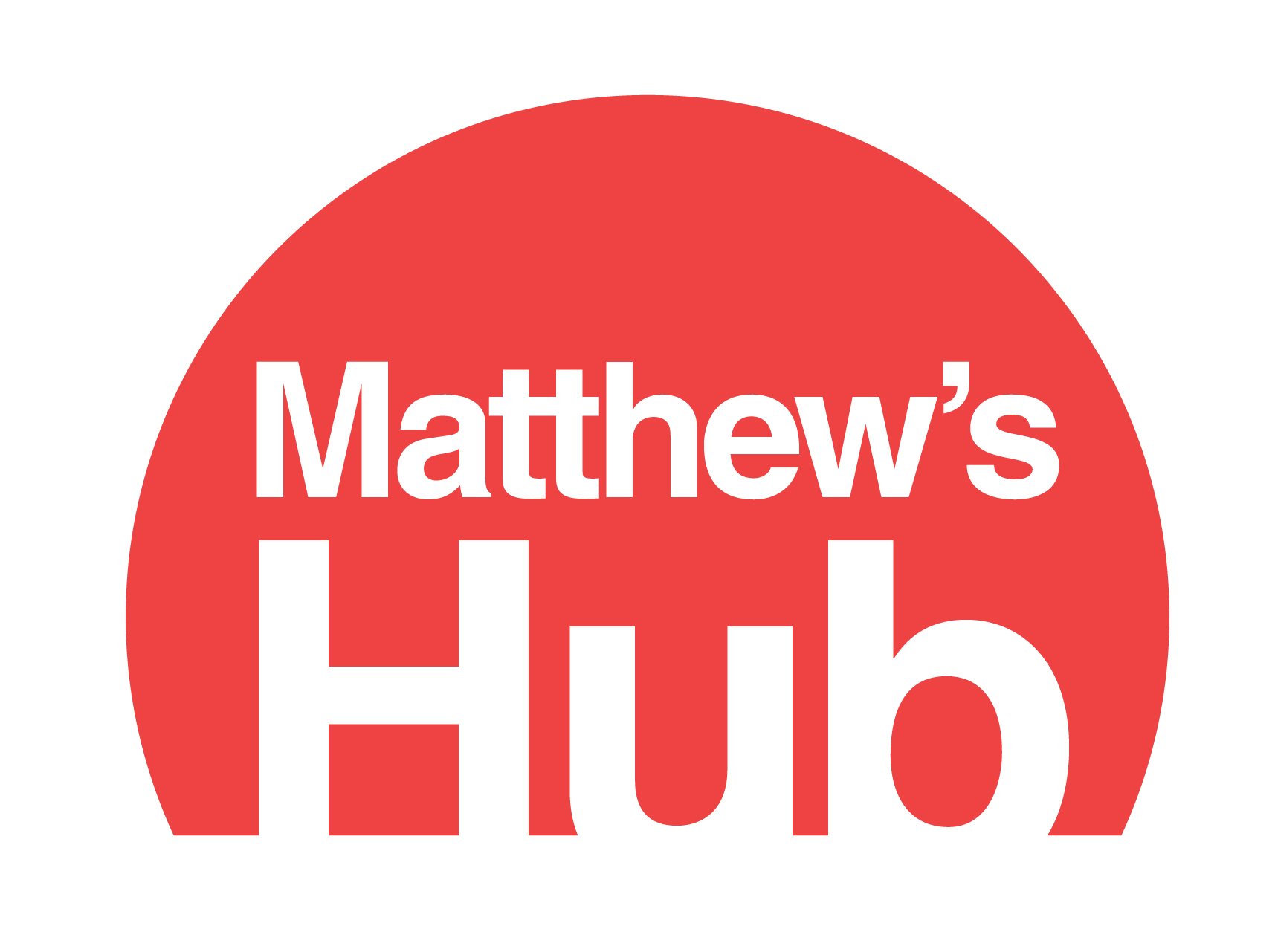 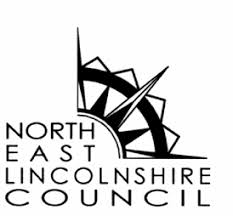 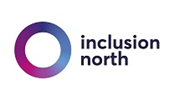 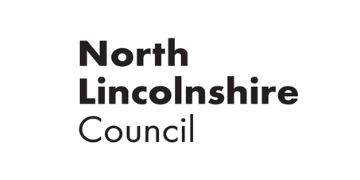 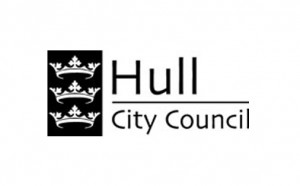 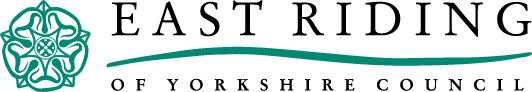 MATTHEW’S HUB 
Keeping People who are Autistic and/or have ADHD Connected
A free service for people aged 18+ who live in Hull, East Riding, North Lincs or North East Lincs and are autistic and/or have ADHD (formally diagnosed or waiting for a diagnosis), and do not have a learning disability
We can connect with you by phone, text, email or video
We can give you information on how to stay safe and well during the Coronavirus outbreak
We can tell you about local support in your area
We can call you regularly if you need support 

Contact details for Matthew’s Hub:
Mobile: 07857 351170
Email: gill@matthewshub.org or
sophie@matthewshub.org 
Website: www.matthewshub.org

If you know someone who may benefit from this service please contact us or give them this flyer.
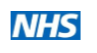 Stay At Home Save Lives
Keeping People who are Autistic and/or have ADHD Connected
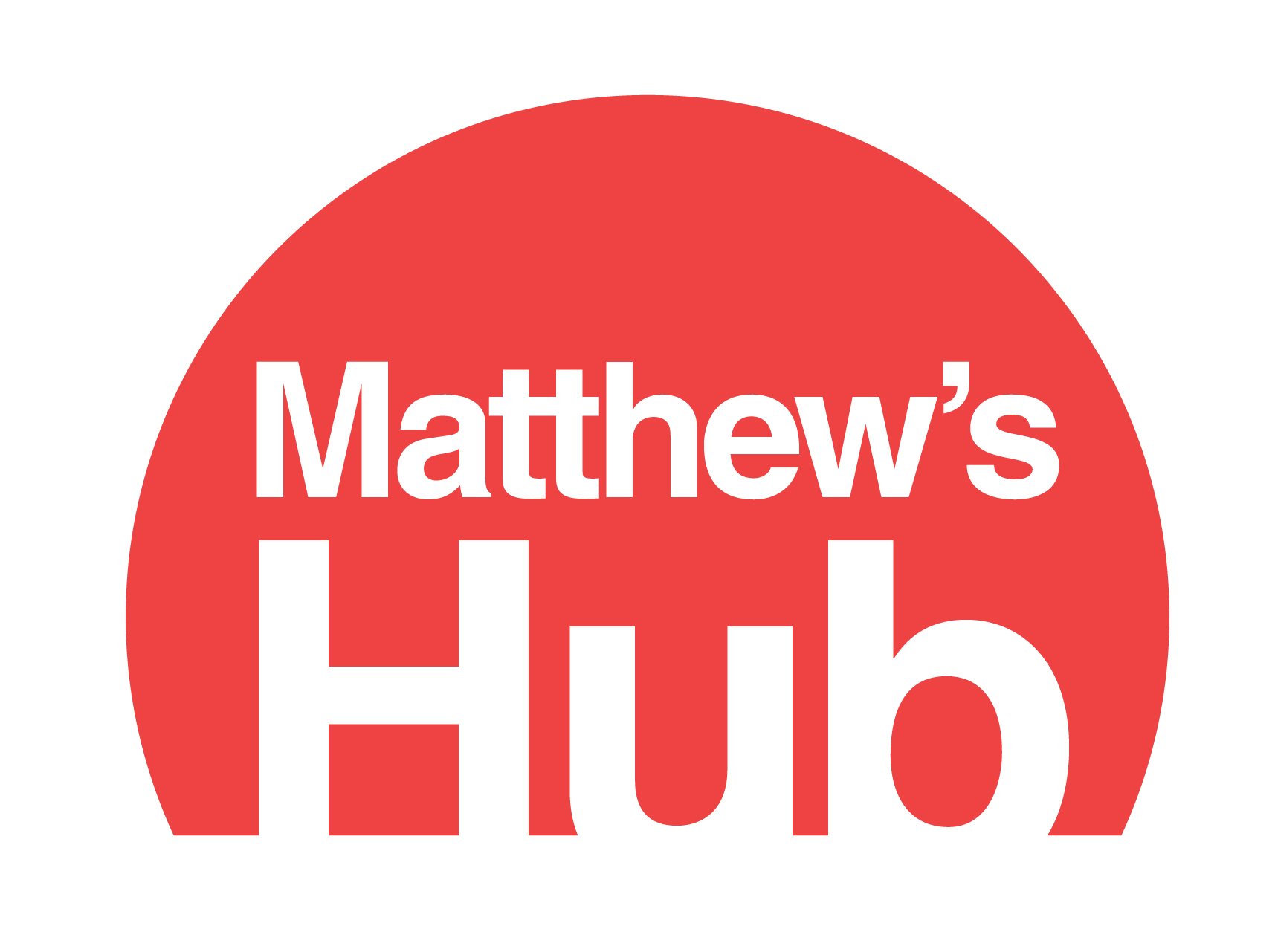 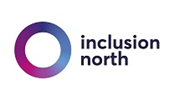 Keeping People who are Autistic and/or have ADHD Connected 

Area: Hull, East Riding, North Lincs and North East Lincs

Our aim is: To keep people connected during the COVID 19 crisis enabling them to stay safe and stay well.
Helping people understand their current circumstances


Helping people to stay connected


Helping people to problem solve 


Supporting people to get help from other services if needed


Ensuring people know what to do and who to contact in an emergency
Contact details for Matthew’s Hub:
Mobile: 07857 351170 
Email: gill@matthewshub.org or 
sophie@matthewshub.org 
Website: www.matthewshub.org 
If you know someone who would benefit from this service please contact us or give them this flyer.
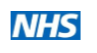 Stay At Home Save Lives